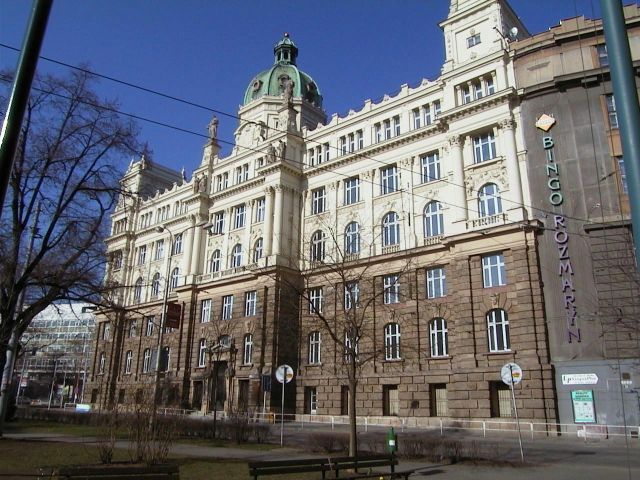 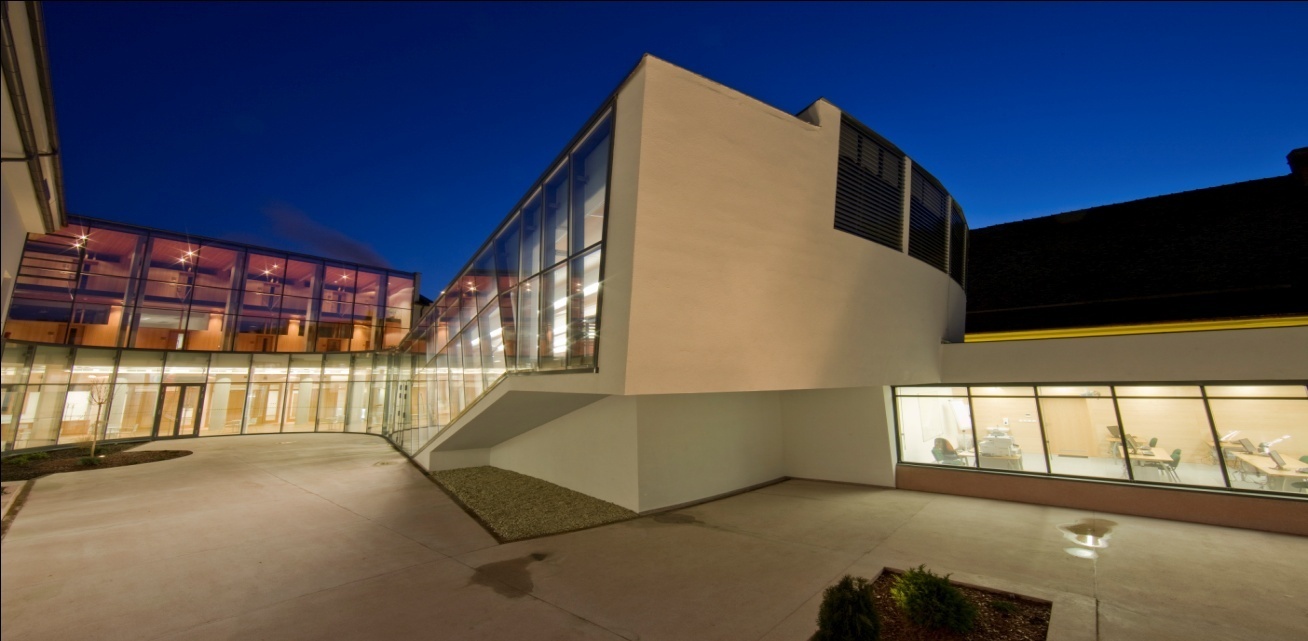 Odpovědné nakupování v praxi
krajského úřadu

TVIP 2016
15. 3. 2016
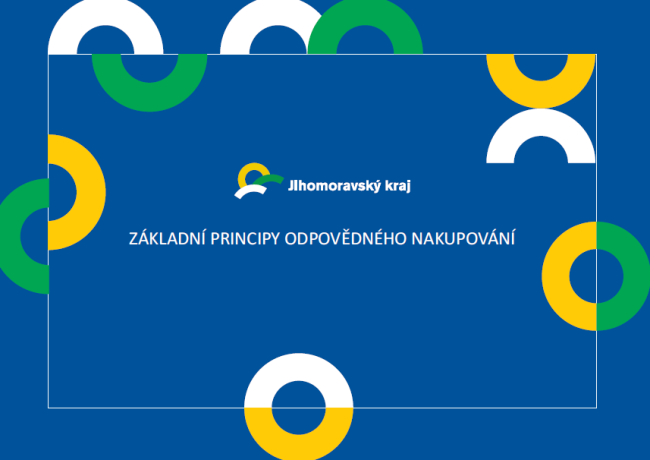 Proč odpovědné nakupování?
Listopad 2013
Certifikace systému společenské odpovědnosti
jako první instituce veřejné správy v ČR
formulace Politiky společenské odpovědnosti

Listopad 2014
Národní cena ČR za společenskou odpovědnost

Listopad 2015
Předávání ocenění Cena hejtmana Jihomoravského kraje za společenskou odpovědnost


Základní principy odpovědného nakupování
 - metodika pro zaměstnance KrÚ JMK
 - nejčastější příležitosti pro využití odp. nákupů v rámci KrÚ + podklad, jak na to - doporučené formulace
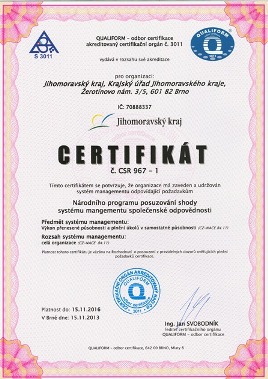 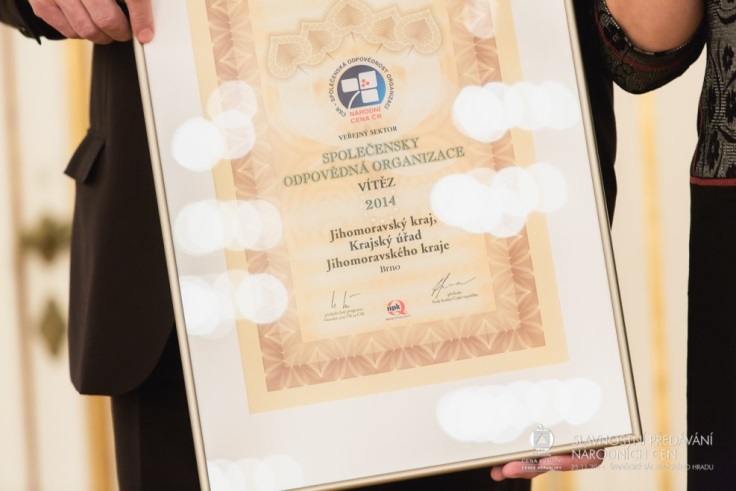 2
Proč odpovědné nakupování? (2)
ne formou dotace, ale vlastním přičiněním
Odpovědným nákupem se snažíme o:
podporu zaměstnanosti
podporu malých a středních podniků
podporu sociálního začleňování včetně znevýhodněných
Co běžně nakupujeme a v roce 2015 jsme nakoupili tzv. odpovědně?
Kancelářský papír
Údržba zeleně a zahradnické služby
Reklamní předměty a dary
Když nejde pouze o cenu – příklady roku 2015Kancelářský papírÚdržba zeleně
Kancelářský papír
Součásti zadávací dokumentace: 
Standardní požadavky – požadavky na jakost (bělost, opacita atd.), technické parametry (trvanlivost, oboustranný tisk atd.)
Nadstandardní požadavky - ekologické požadavky:
	a) proces bělení papíru musí být prováděn ekologicky, tj. bez použití elementárního chlóru 
	b) papír musí být založen na bázi primárního vlákna pocházejícího ze zákonně nebo udržitelně 	   	    obhospodařovaných zdrojů

Splnění požadavků
Standardní požadavky na jakost, technické parametry: technický list (datasheet)
Ekologické požadavky - certifikáty:
	- ECF – certifikační označení papíru vyrobeného bez použití elementárního chlóru
	- FSC, PEFC – ochranná známka/značka, výrobek pochází ze šetrně obhospodařovaných lesů (požadavky splňuje rovněž Ekoznačka EU)
Údržba zeleně
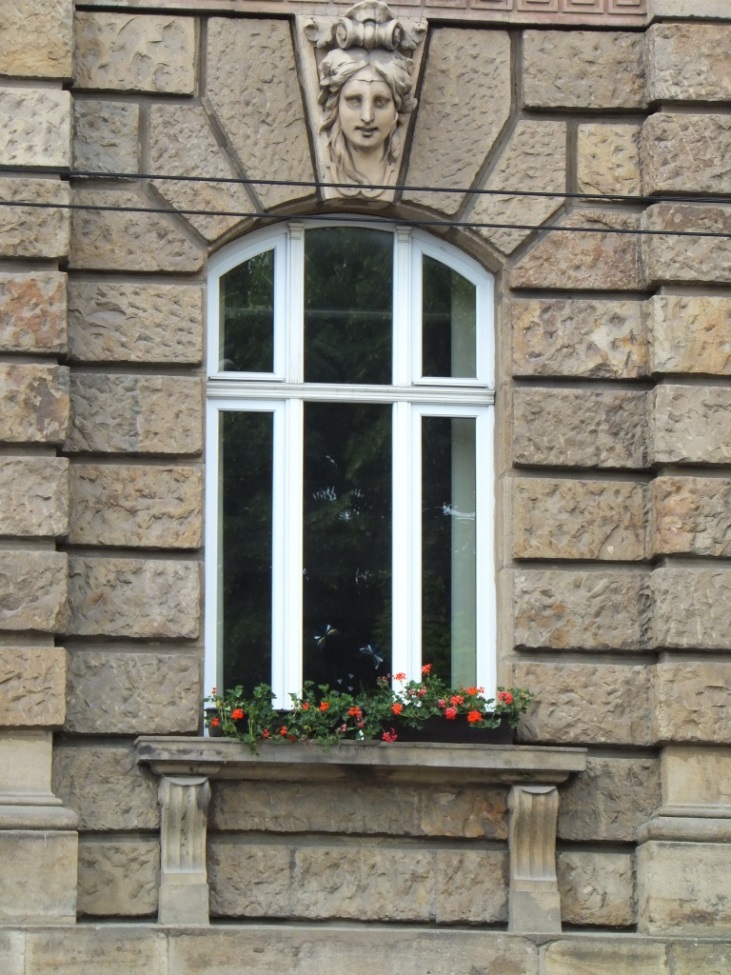 dodavatel sociální podnik SIMEVA s.r.o.

balkónové květiny, péče o zahradnické plochy v areálu budov KrÚ

služby prováděny na základě průběžných objednávek
Když nejde pouze o cenu – příklady roku 2015Reklamní předměty a dary
Dřevěné kostky opatřené známkou FSC
propagační předmět – významnější akce pro děti (přehlídky, turnaje), dětské soutěže, dary představitelů kraje pro děti v nemocnicích, dětských domovech…

materiál pro výrobu pochází z šetrně obhospodařovaných lesů

výrobcem je moravská společnost GERLICH ODRY s.r.o., která je současně chráněnou dílnou (35 zaměstnanců, 75 % osob se zdravotními problémy) – potvrzení o náhradním plnění

cena: cca 200 Kč
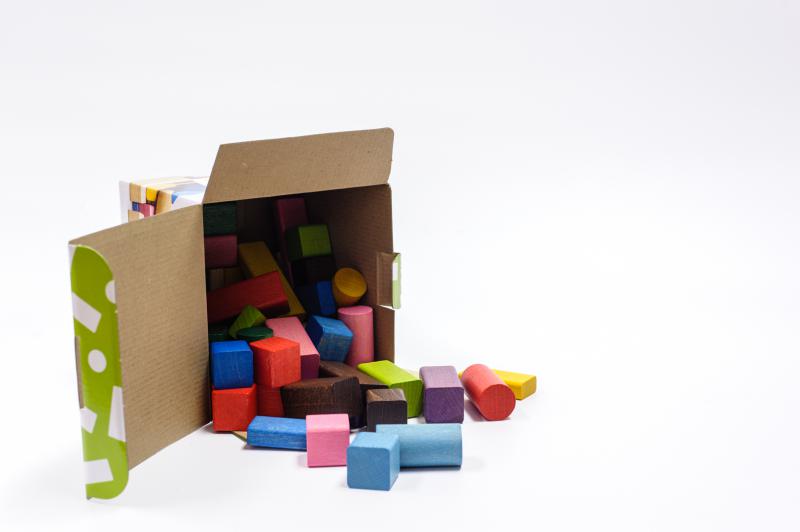 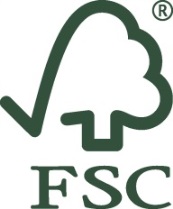 FSC (Forest Stewardship Council) – značka odpovědného lesnictví (k přírodě a místním lidem), cílem je napomoci chránit mizející, ohrožené a devastované světové lesy přes certifikaci kontroly nakládání se dřevem, mezinárodní systém certifikace
Fairtradové fotbalové míče
určené jako dar např. pro oceněné sportovce a významné sportovní události (např. Olympiáda dětí a mládeže, Sportovec JMK apod.)

míče jsou ručně šité a vyrobeny z přírodního kaučuku
10 % z výnosu je určeno pro zlepšení životních podmínek zaměstnanců výrobce a jejich rodin. 

cena: cca 1 000 Kč
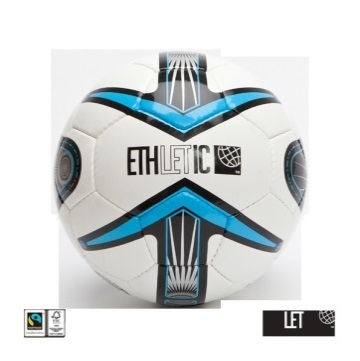 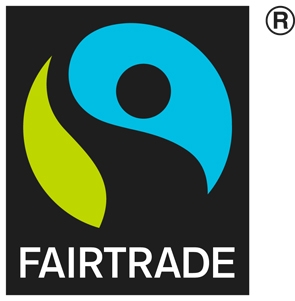 Fairtrade – způsob obchodu, který dává pěstitelům, zaměstnancům a řemeslníkům ze zemí globálního Jihu možnost uživit se vlastní prací za důstojných podmínek. Certifikace zaručuje férové obchodní podmínky, dodržování lidských a pracovních práv i šetrnost k životnímu prostředí.
Bio textil s ekologickým potiskem
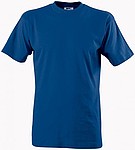 trička a tašky - reklamní předměty nejrůznějšího využití (sportovní, dětské, kulturní, vzdělávací akce atd.)

100 % bio bavlna, ekologické certifikované barvy, standard GOTS a Fair Wear Foundation

značka EarthPositive - výrobce využívá pracovní postup s využitím obnovitelných zdrojů energie  snížení množství emisí skleníkových plynů z výroby (u obyčejného trička jde o cca 6 kg plynů, u bio trička je uhlíková stopa cca 600 g)

cena vč. tisku: tričko cca 140 Kč, taška cca 100 Kč (dle velikosti potisku)


GOTS - nejkomplexnější standard bio textilu, který má v sobě zakotveny etické a ekologické požadavky od semínka, přes pěstování, textilní zpracování, balení až po distribuci, zajišťuje kontrolu výroby z ekologického hlediska i dodržování sociální podmínek ve výrobě v souladu s fair trade
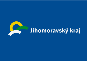 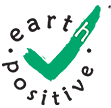 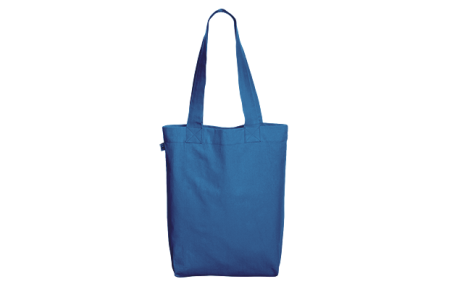 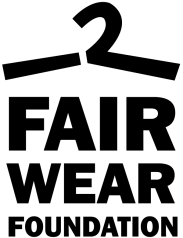 SUBIOTAŠKA
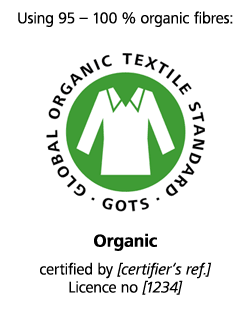 Dále svými nákupy podporujeme
Zapojení příspěvkových organizací zřizovaných JMK
školy:			
	- nákup občerstvení 
	- nákup květin a květinové výzdoby
	- tiskové práce 
	- výrobky žáků 	- např. návrh a výroba ceny hejtmana za 				  společenskou odpovědnost 

sociální oblast:	- výrobky klientů (např. domovy pro seniory, 			  chráněné dílny…)
Náš motiv: chceme dát studentům a žákům možnost praxe a zkušenost reálné „akce“!!
Zhodnocení
Vedení JMK nákupy podporuje
Názor, že sociálně odpovědné nakupování je nutně dražší, se nepotvrdil (naopak bylo dosaženo i úspory)
Dodavatelé jsou schopni a ochotni dodávat certifikované zboží
Na jaká úskalí jsme narazili
Směr nákupu vs. nedostatek informací
Zadání  produkt
Produkt  formulace zadání

„Lidé často nevědí, co chtějí, dokud jim to neukážete.“ Steve Jobs

Slabá marketingová propagace sociálních podniků

Neexistence databáze sociálních podniků s podrobnými filtry vyhledávání dle nejrůznějších parametrů
Chceme pokračovat….
… protože TO MÁ SMYSL

Do budoucna chceme a plánujeme odpovědné nakupování rozšířit i na další položky, které pro svůj provoz potřebujeme:
	- kancelářské potřeby (výrobky z papíru)  
	- drogistické zboží (recyklované papírové potřeby)
	- reklamní předměty 
	- nábytek a další vybavení (firemní mateřská školka)
Děkuji za pozornost.
Kontakt:
Jihomoravský kraj, Krajský úřad Jihomoravského kraje, 
odbor kancelář ředitelky
Mgr. Martin Koníček
vedoucí odboru
konicek.martin@kr-jihomoravsky.cz
541 651 262